EMPLOYEEBENEFITS
Agenda
List agenda items here
And here
And here
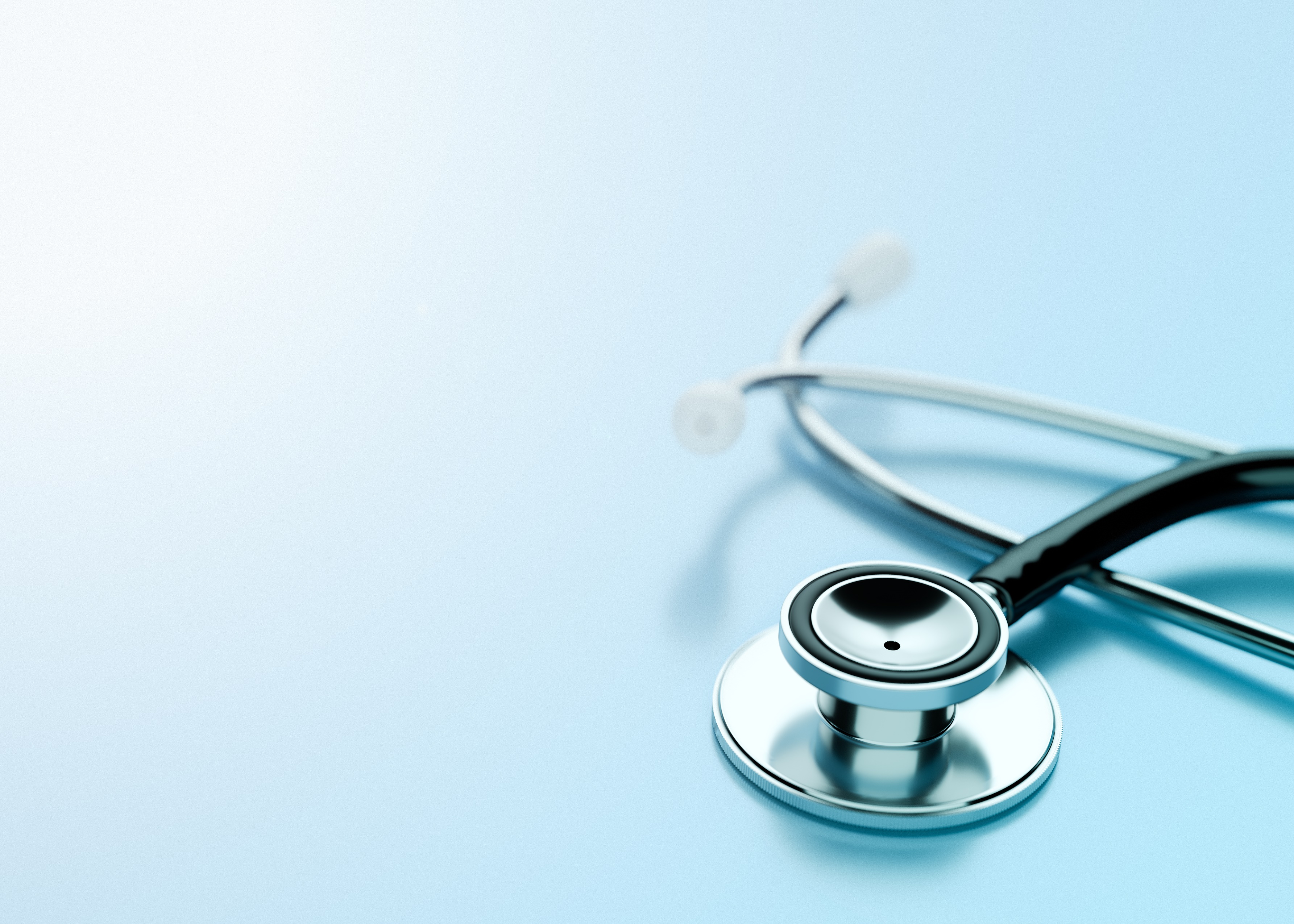 Medical &
Prescription Drug
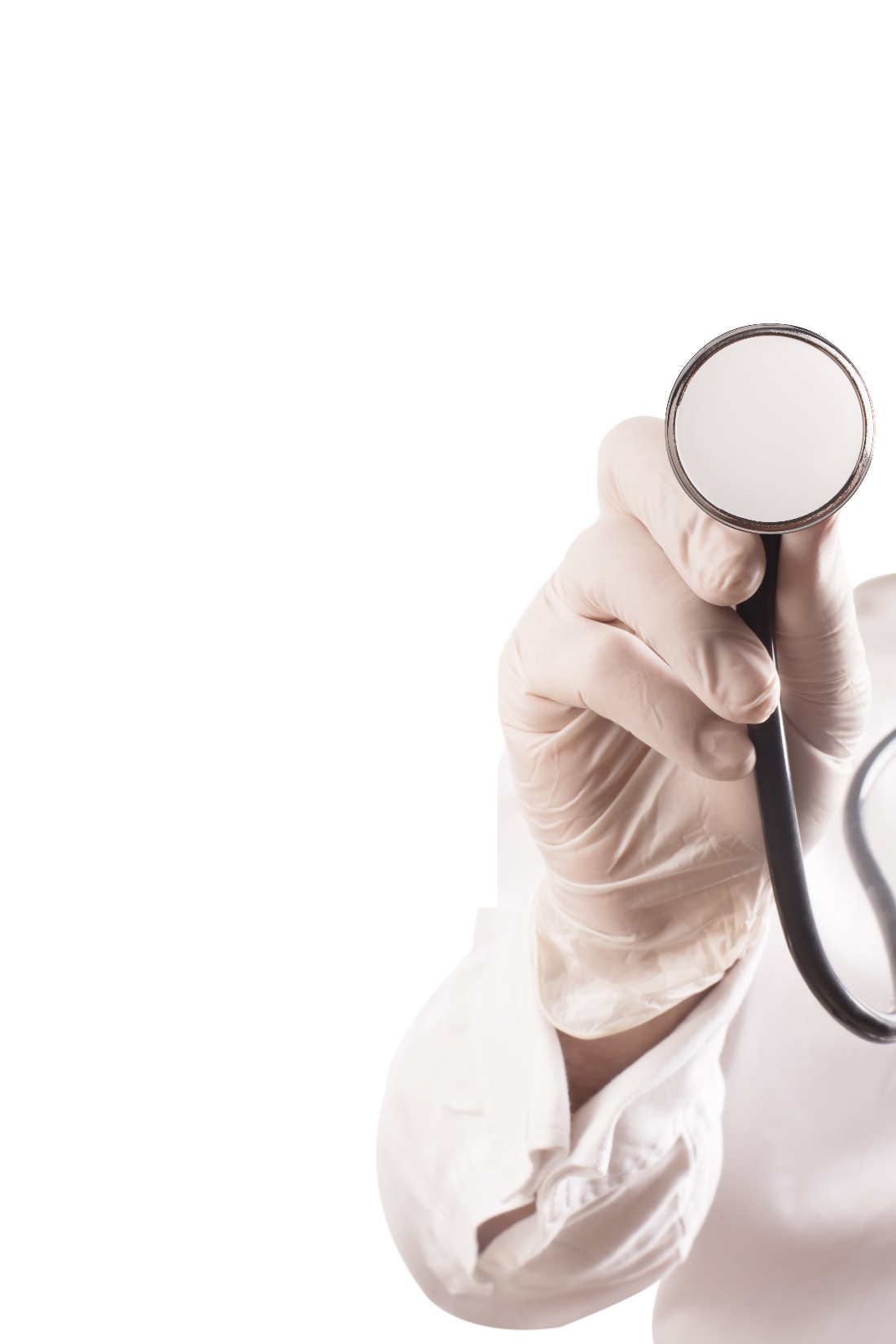 Telemedicine
Prescription Drug Benefits
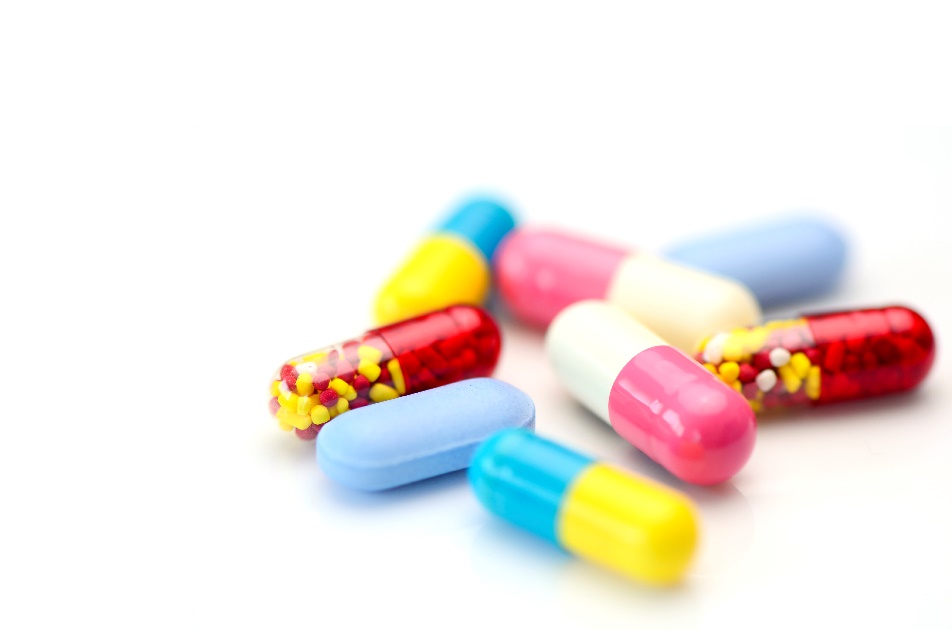 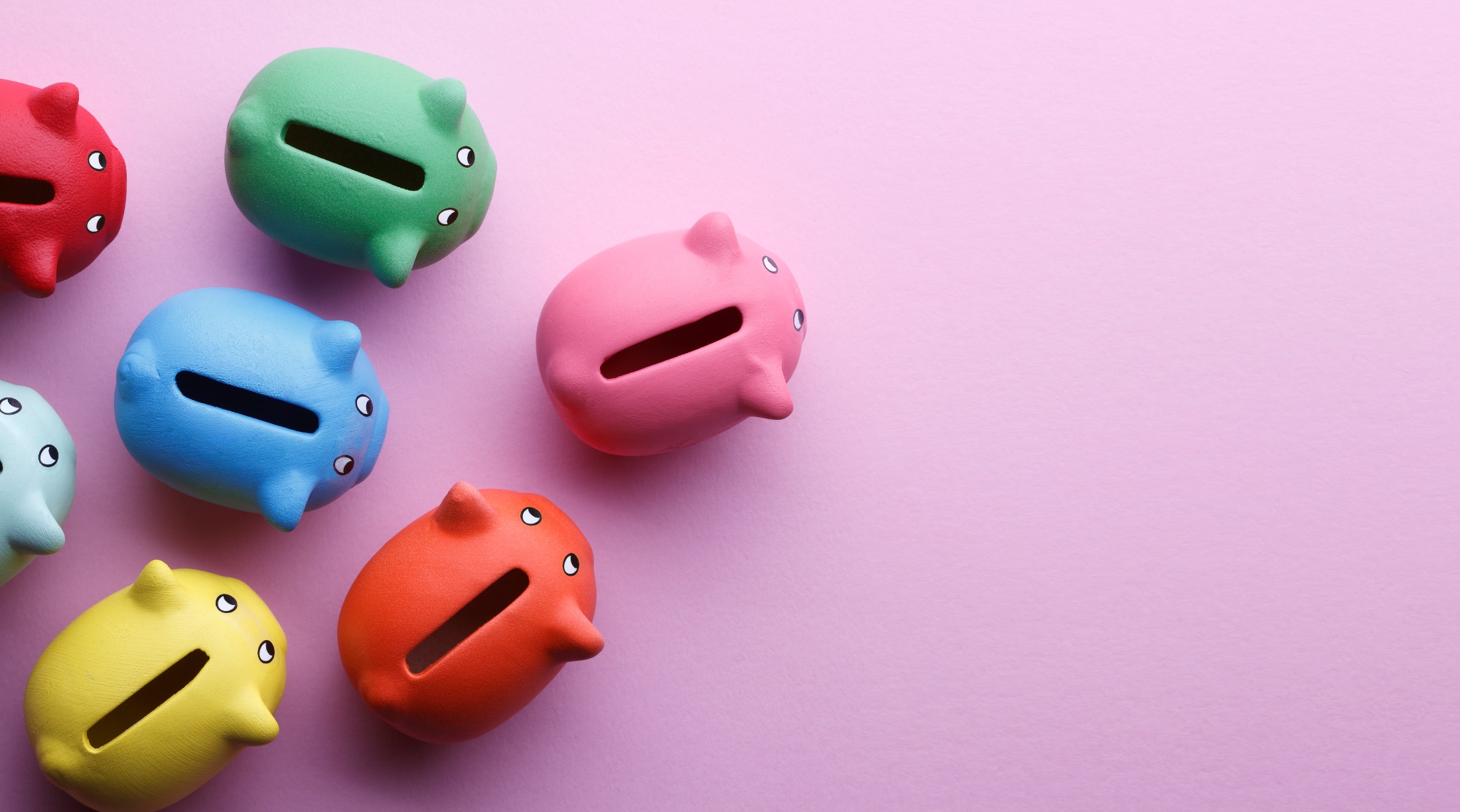 HSA vs. HRA
List agenda items here
And here
And here
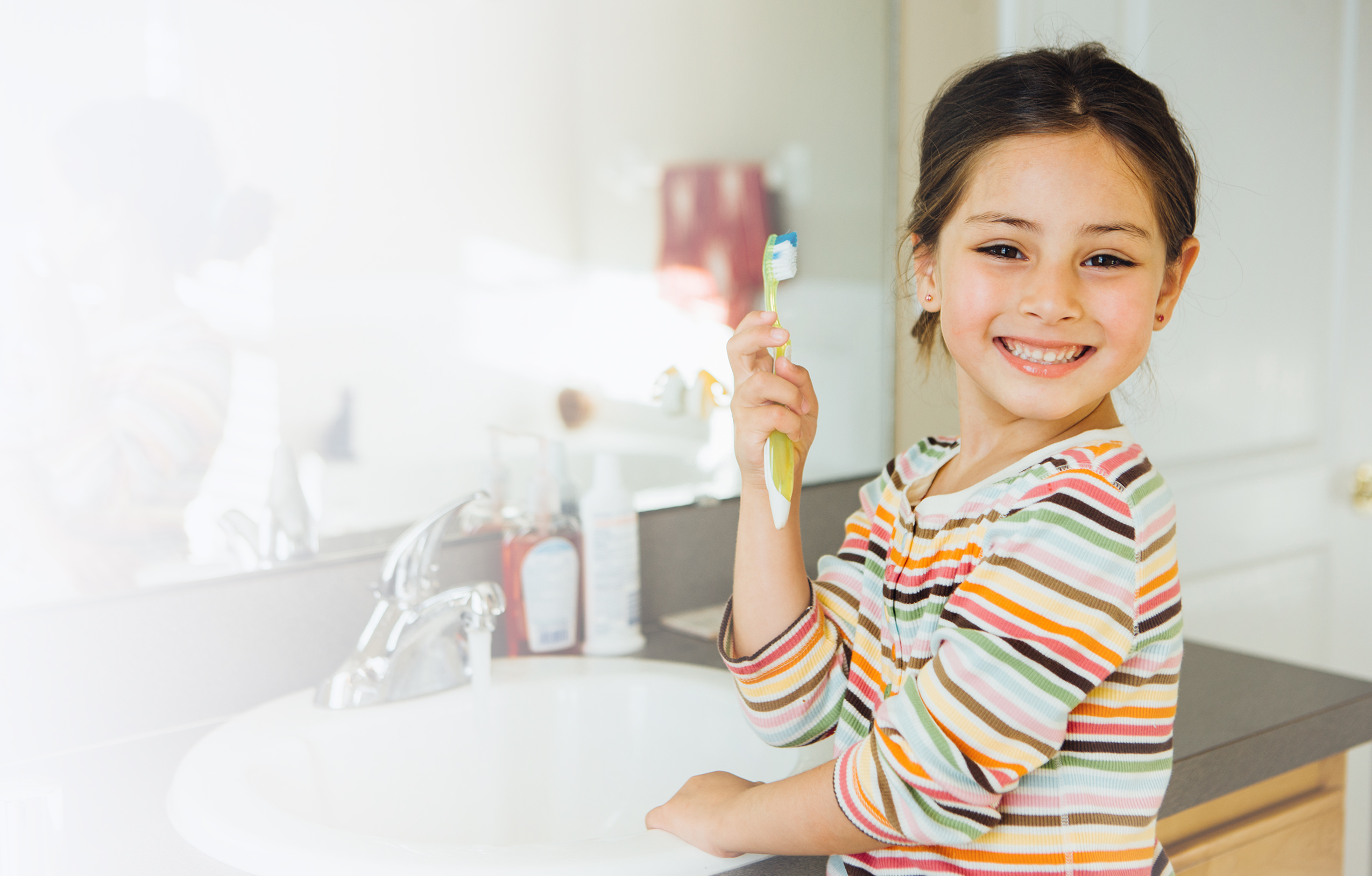 DentalBenefits
List agenda items here
And here
And here
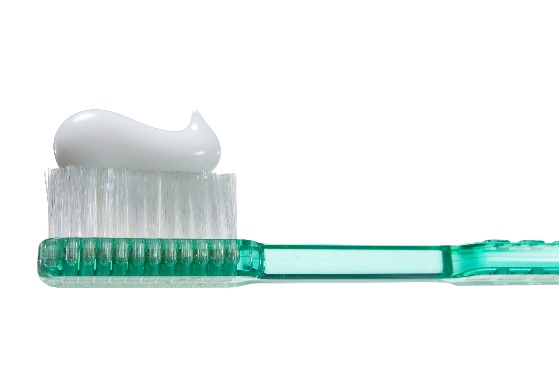 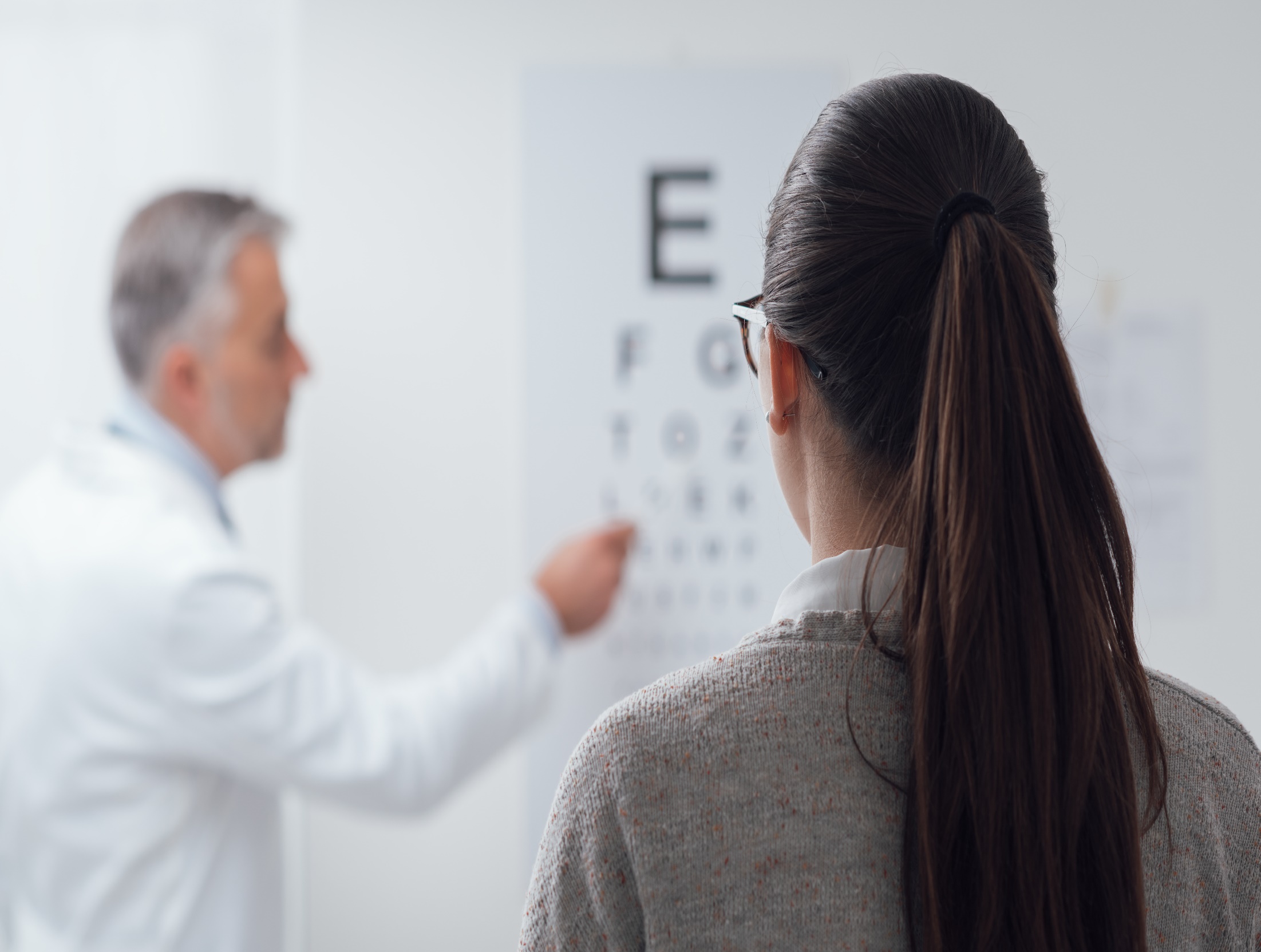 VisionBenefits
List agenda items here
And here
And here
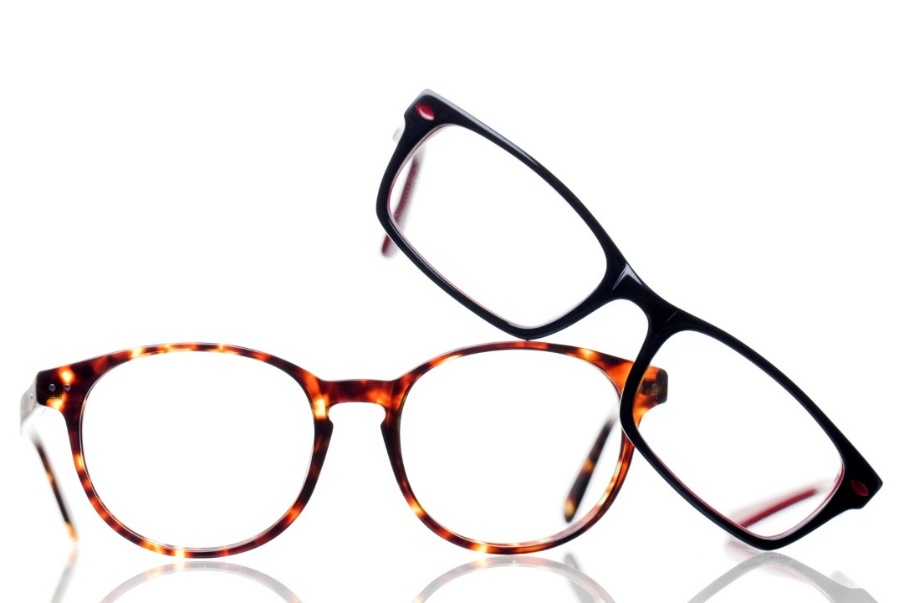 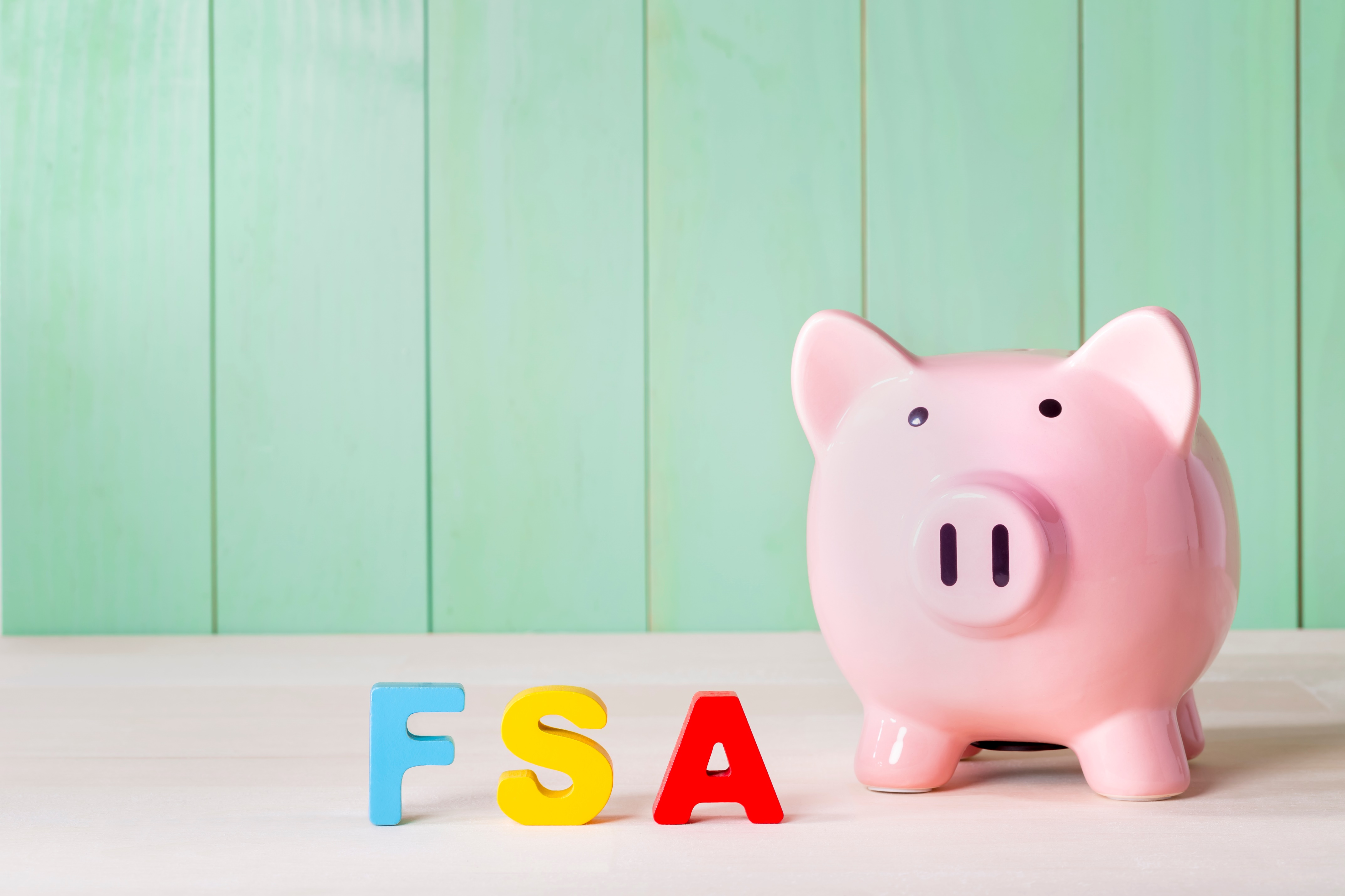 Flexible Spending Accounts
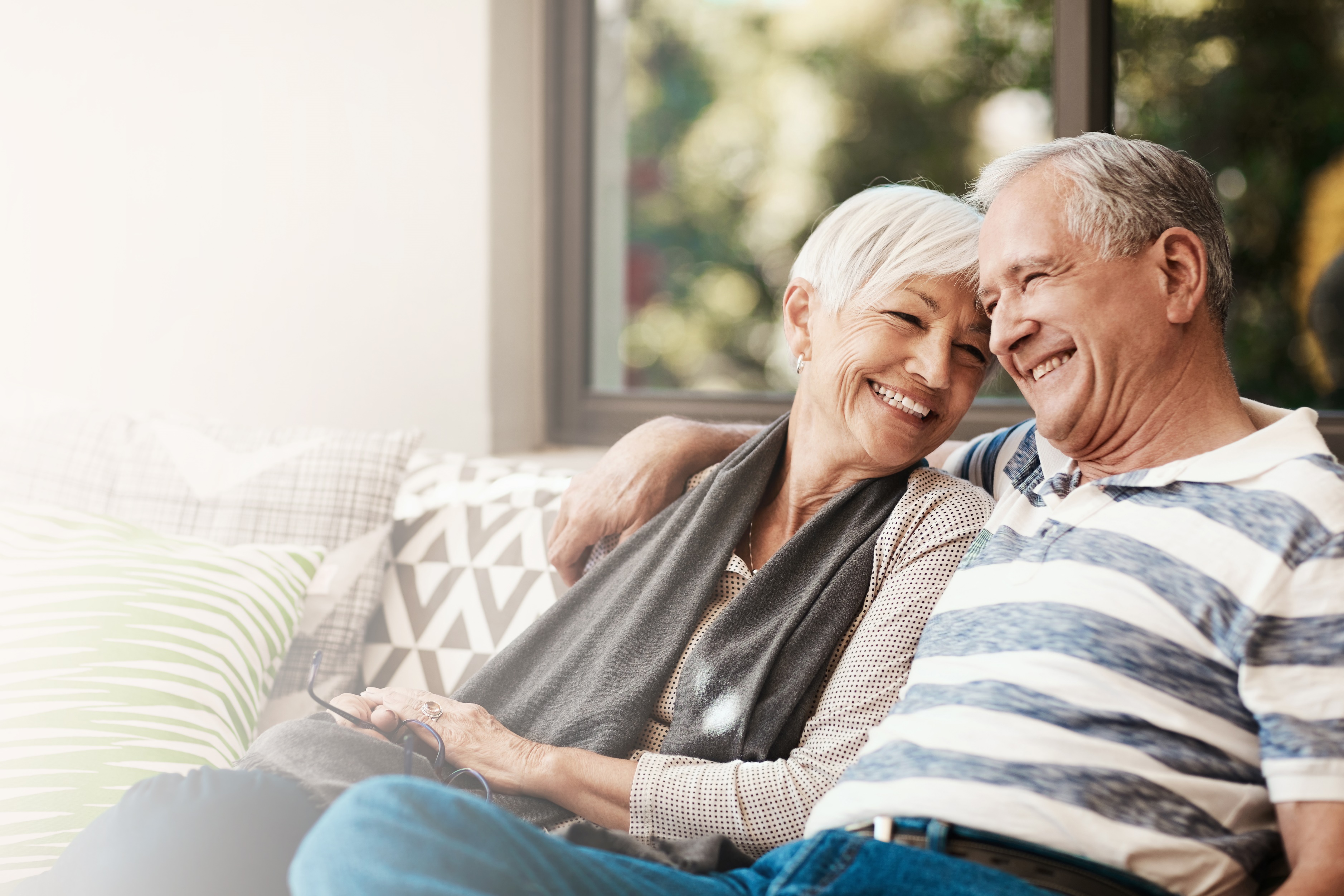 Life & Disability Insurance
List agenda items here
And here
And here
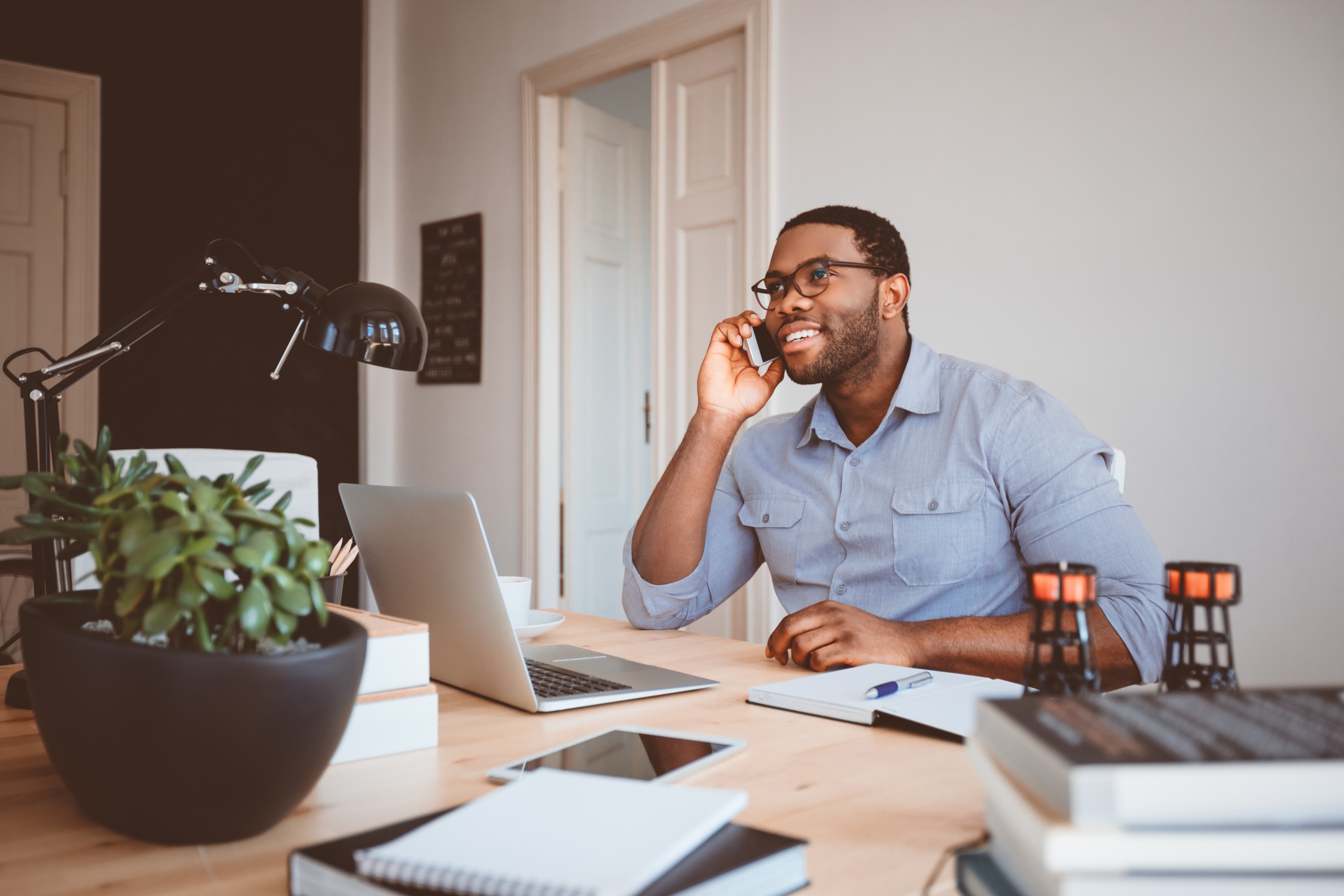 Member Advocacy
List agenda items here
And here
And here
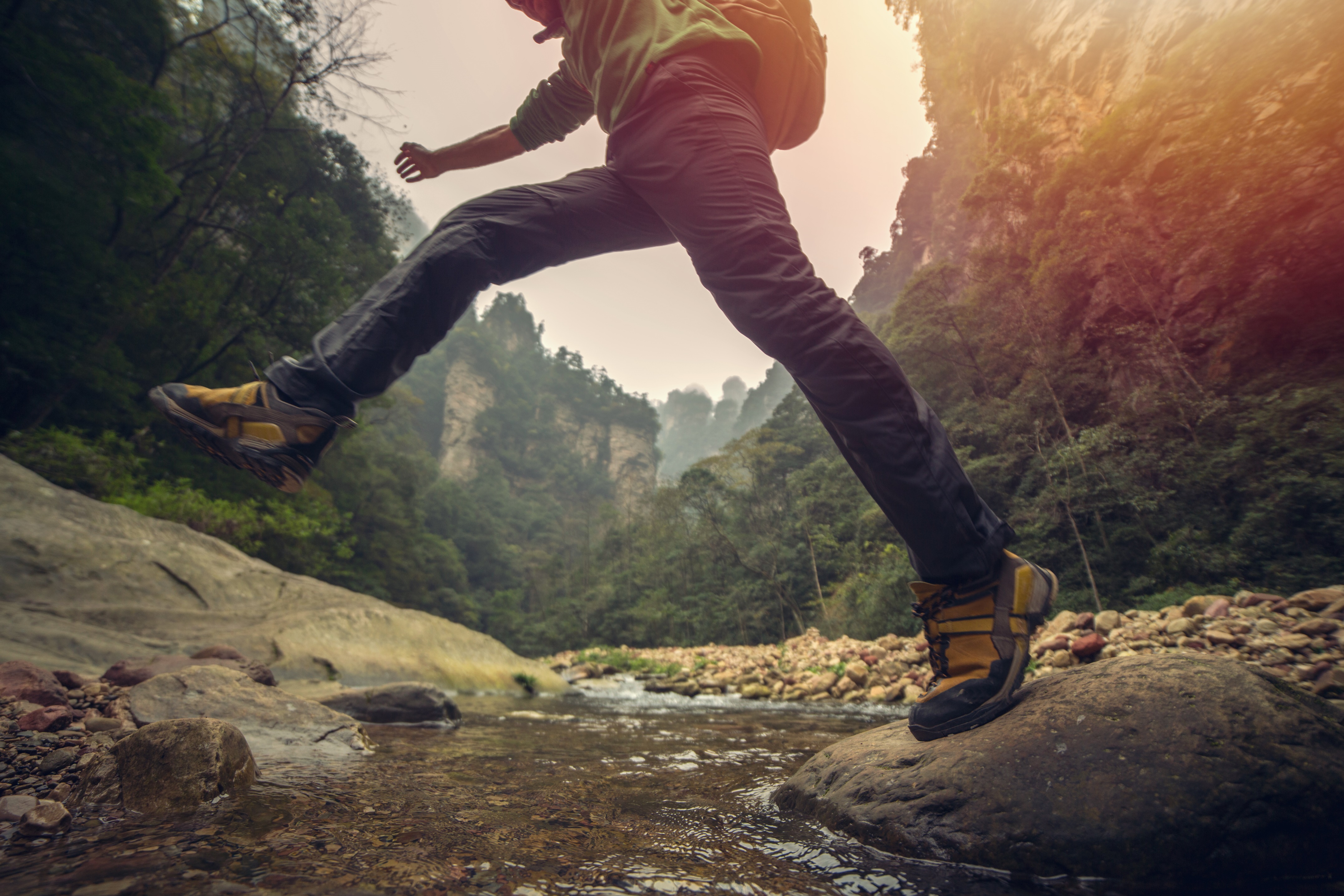 NextSteps
List agenda items here
And here
And here
More Isolated Images
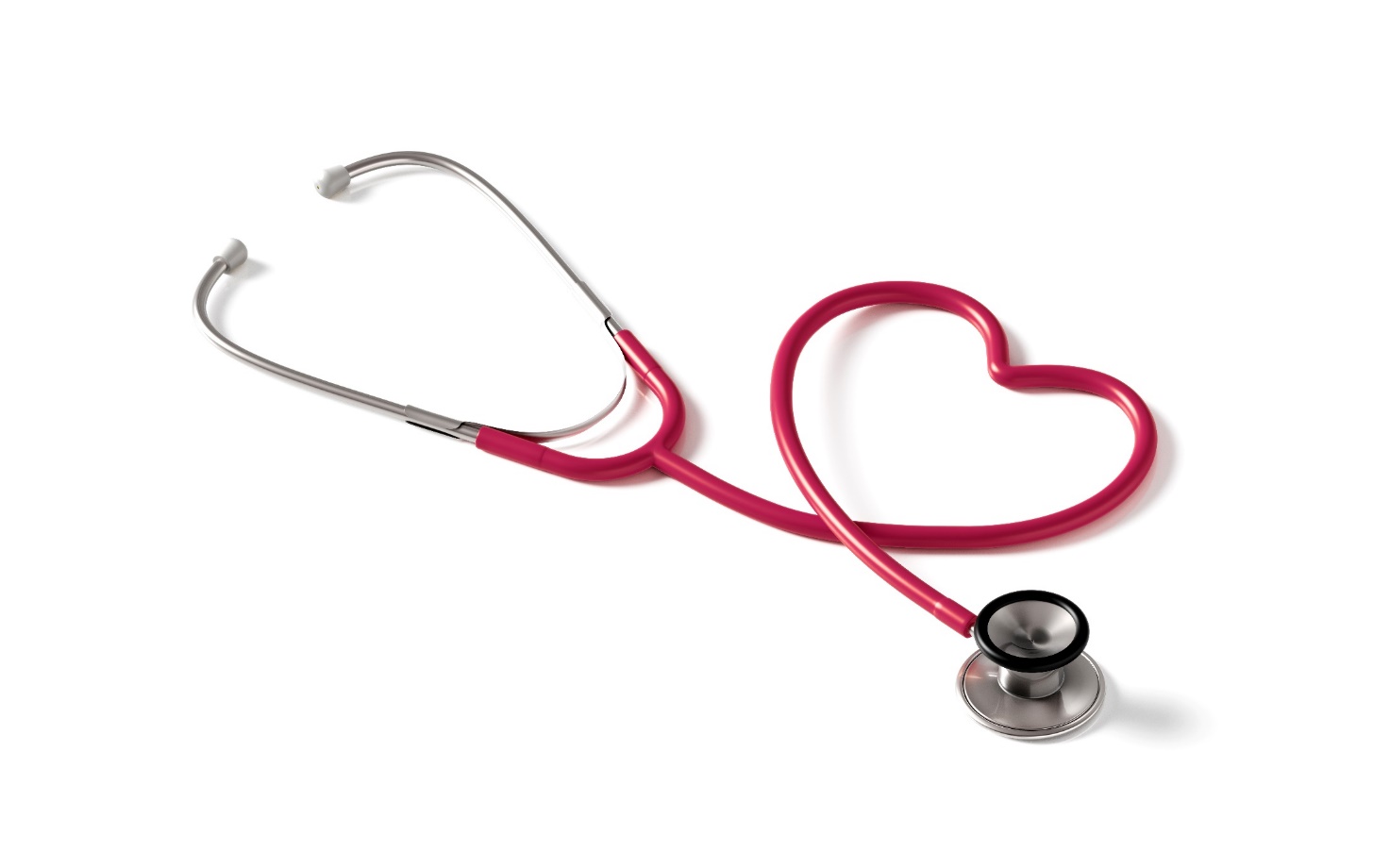 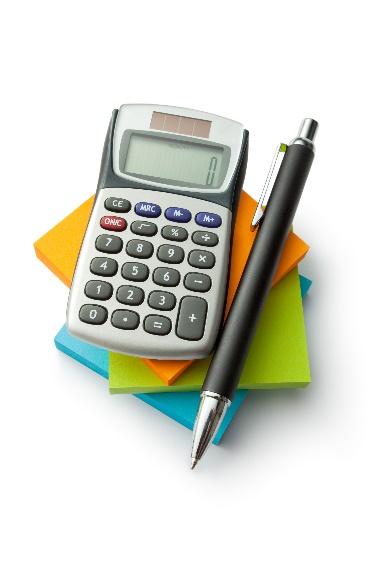 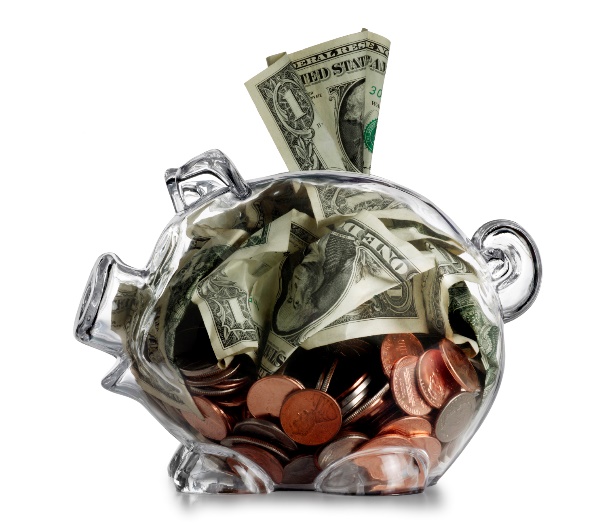 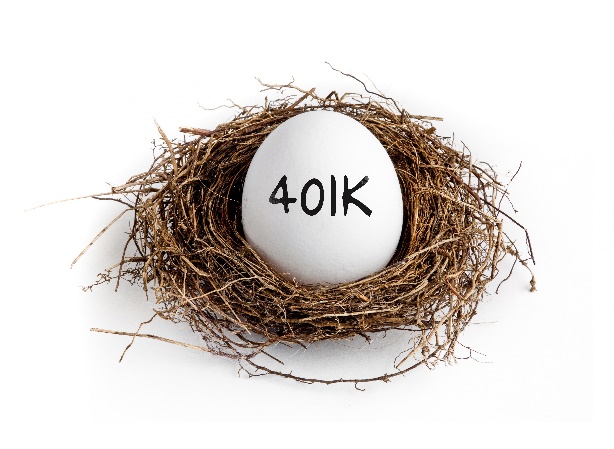 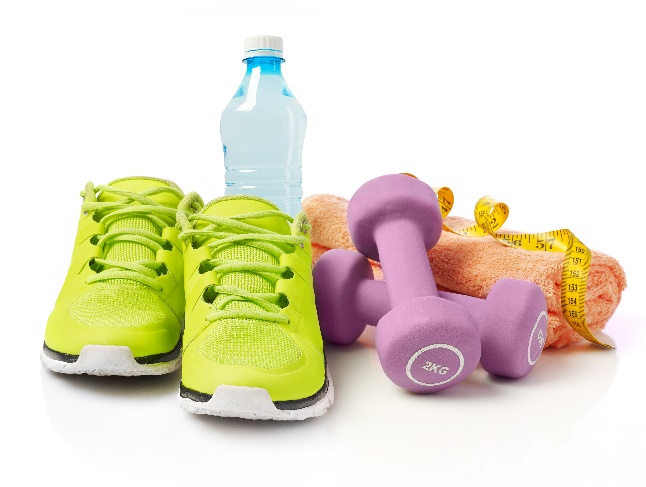 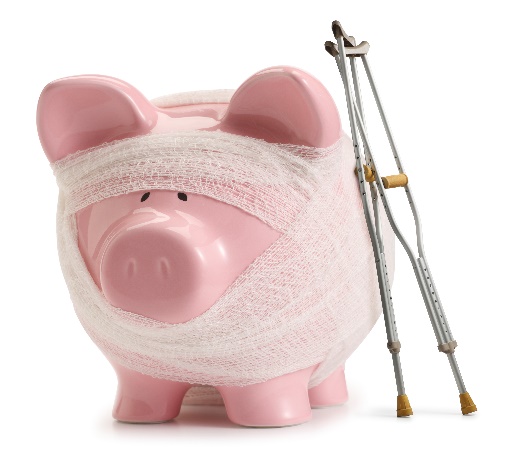